Anna lewandowska
Who is Anna Lewandowska?
Anna Lewandowska is a Polish sportswoman, karate contestant of KK Pruszków and Polish representative in traditional karate. She is also a nutrition specialist, trainer, motivator,  multiple medalist in the World, European and Polish Championships.
Anna's family
She was born in Łódź to Bogdan Stachurski and his wife Maria. On 22 June 2013 she married Robert Lewandowski, a Polish footballer, in Serock. In December 2016, Robert Lewandowski announced that Anna is expecting their child. She gave birth to their daughter Klara Lewandowska on 4 May 2017.
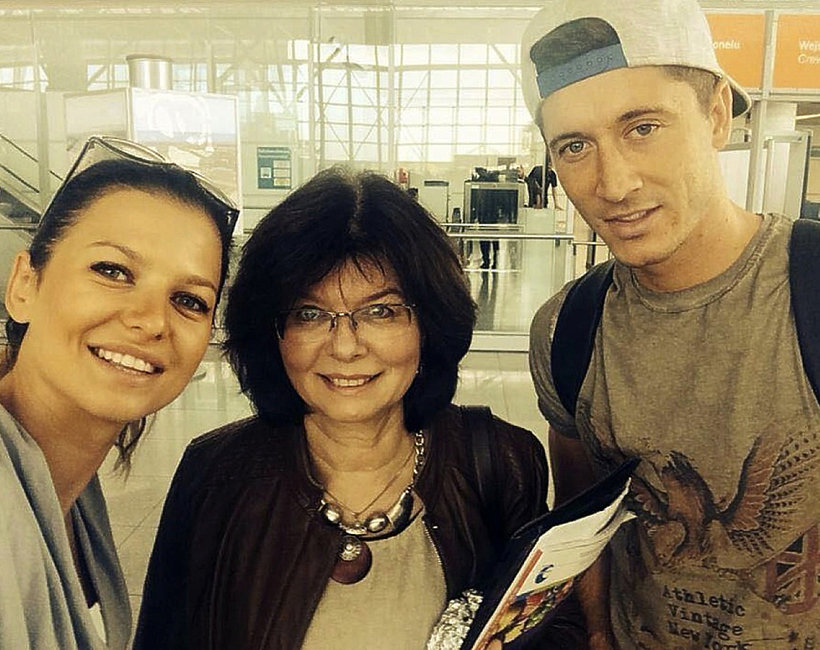 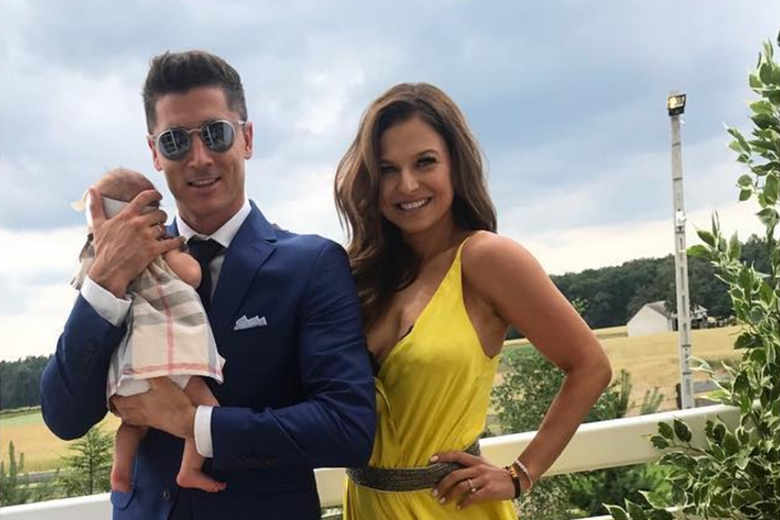 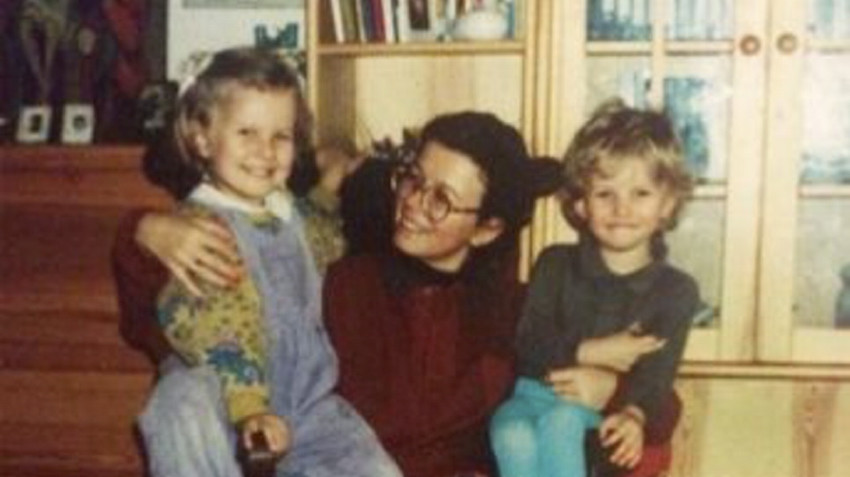 Healthy Plan by Ann
Since 2013 he has been running the blog Healthy Plan by Ann, in which she gives nutritional and sports advice with his team.
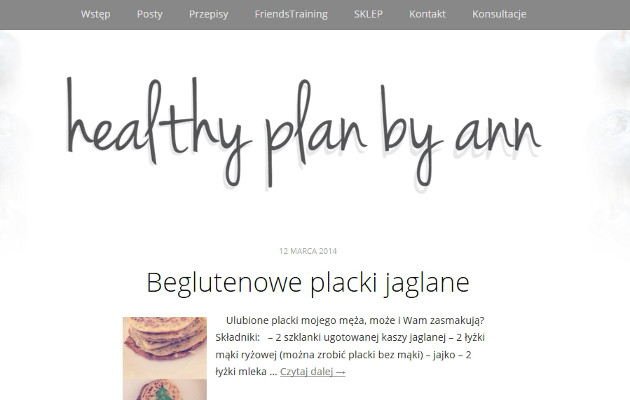 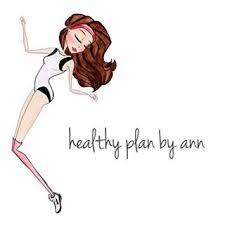 She currently lives in Germany with her family.
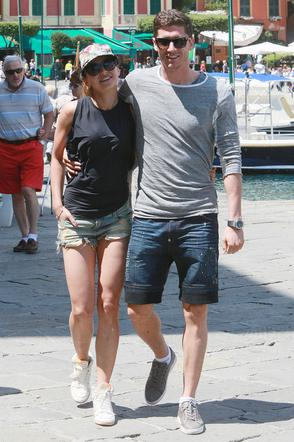 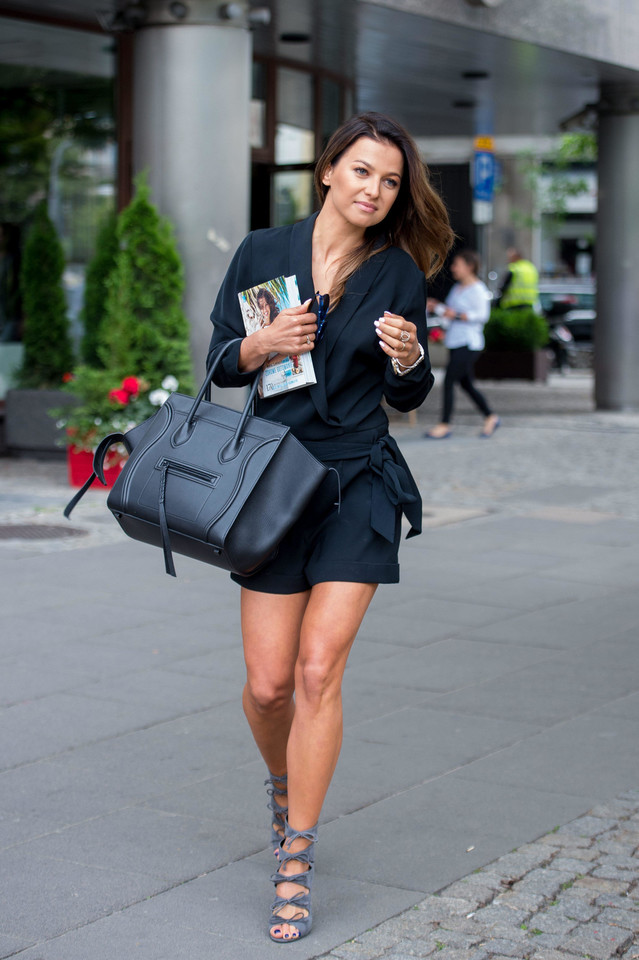 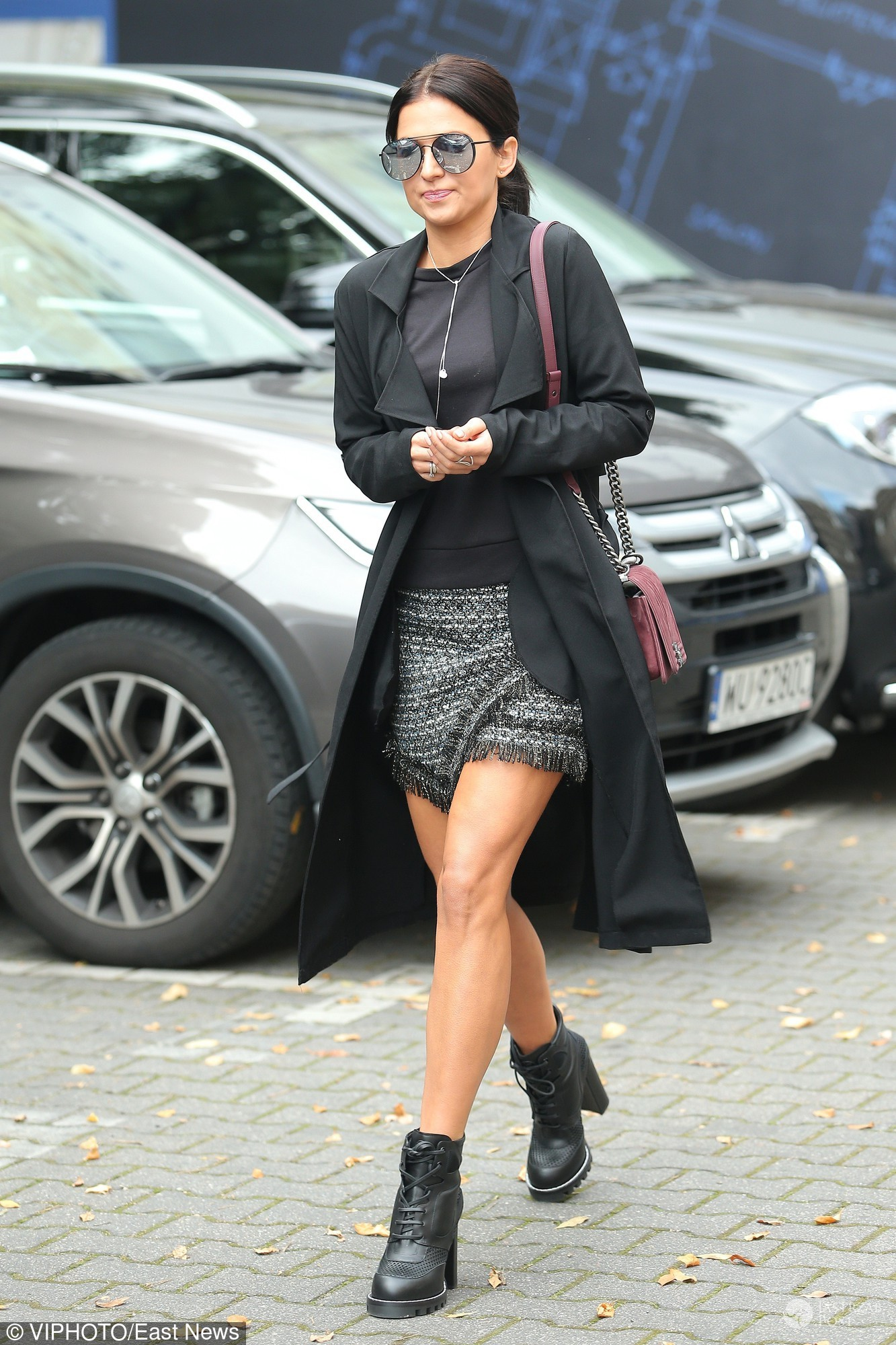 THE END
Prepared: Zuzanna Wańkowicz VII C.